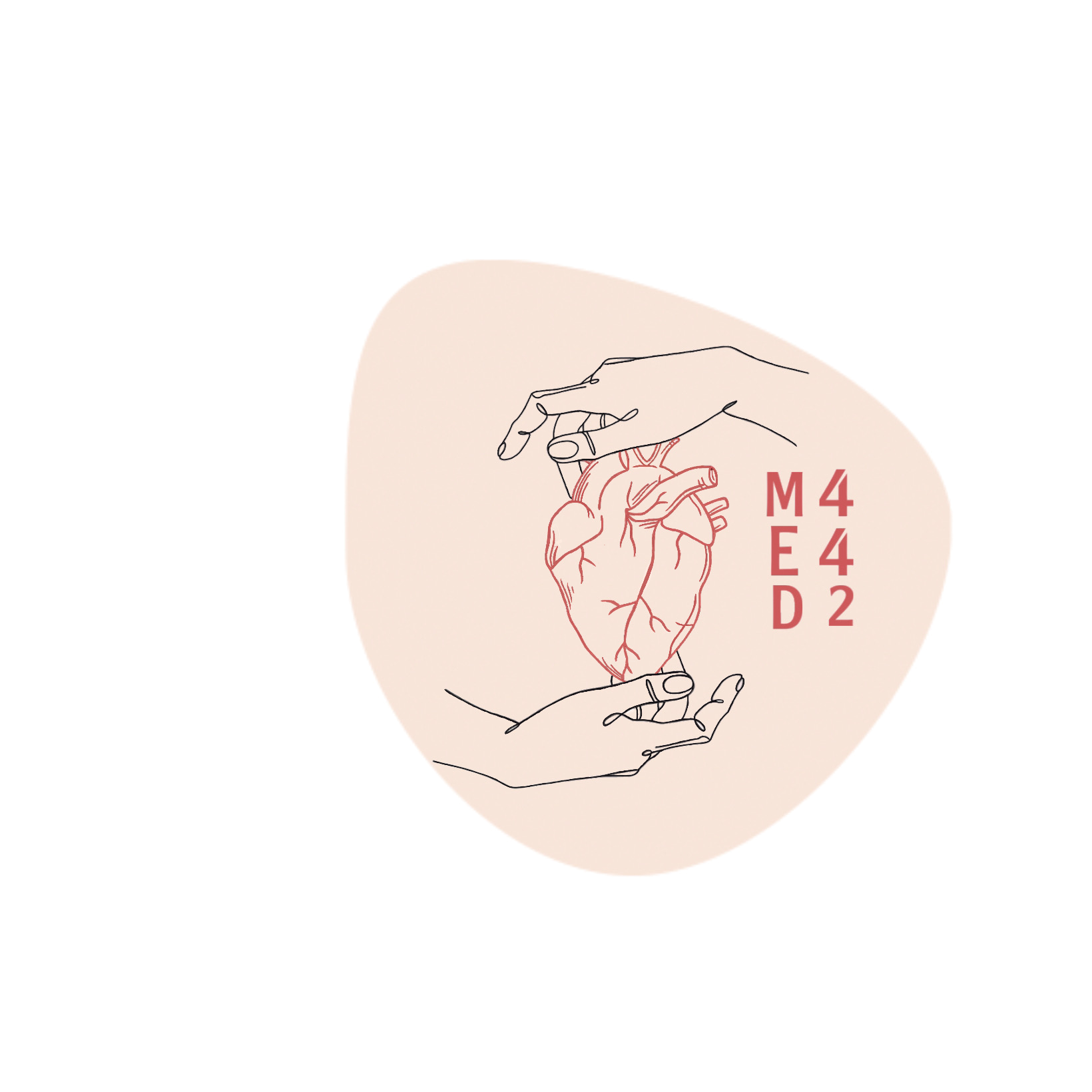 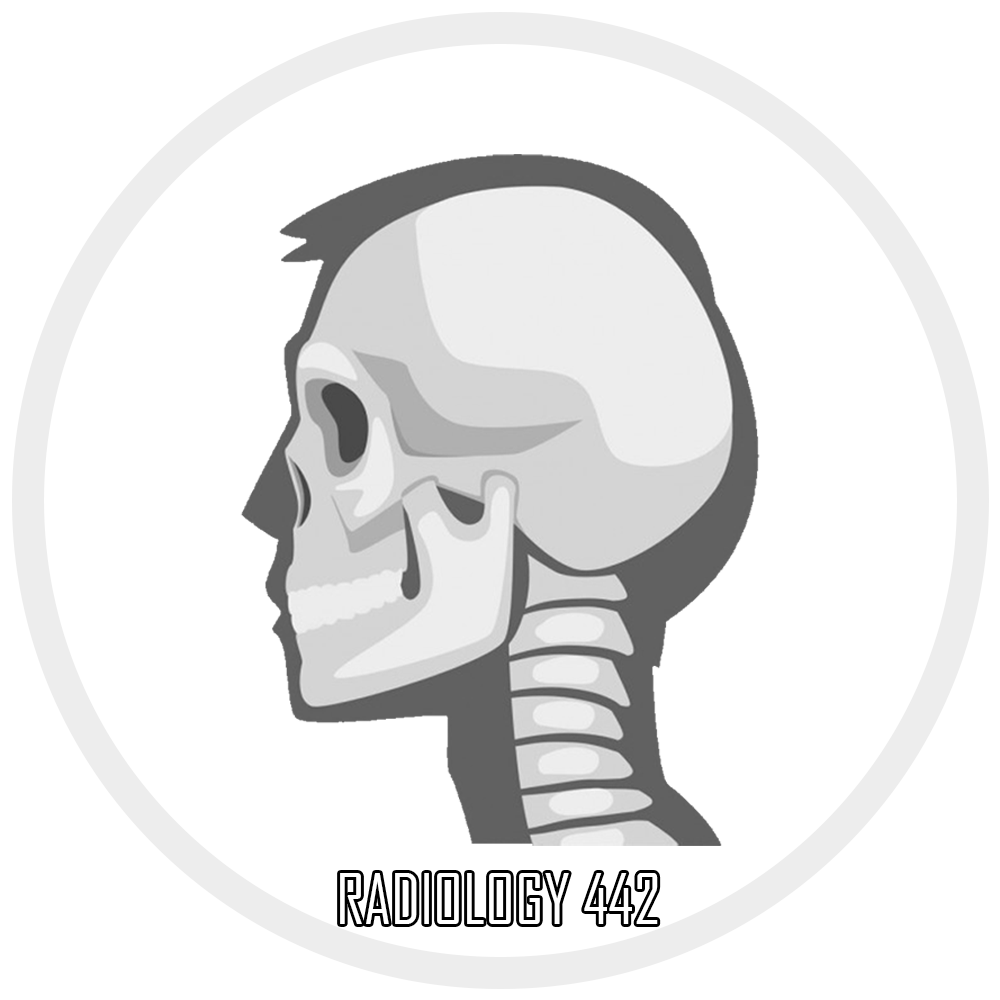 RADIOLOGY
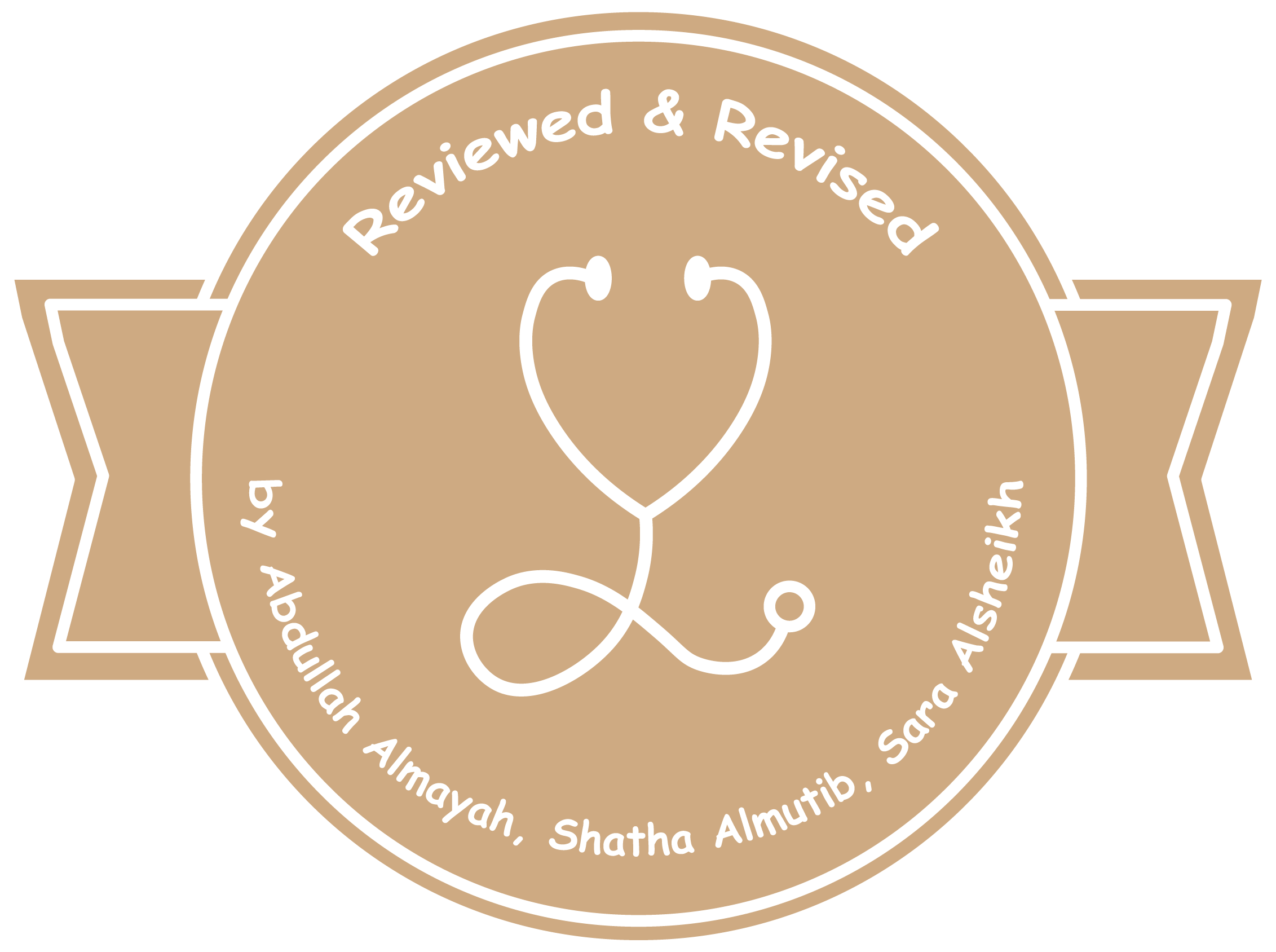 Of the renal system
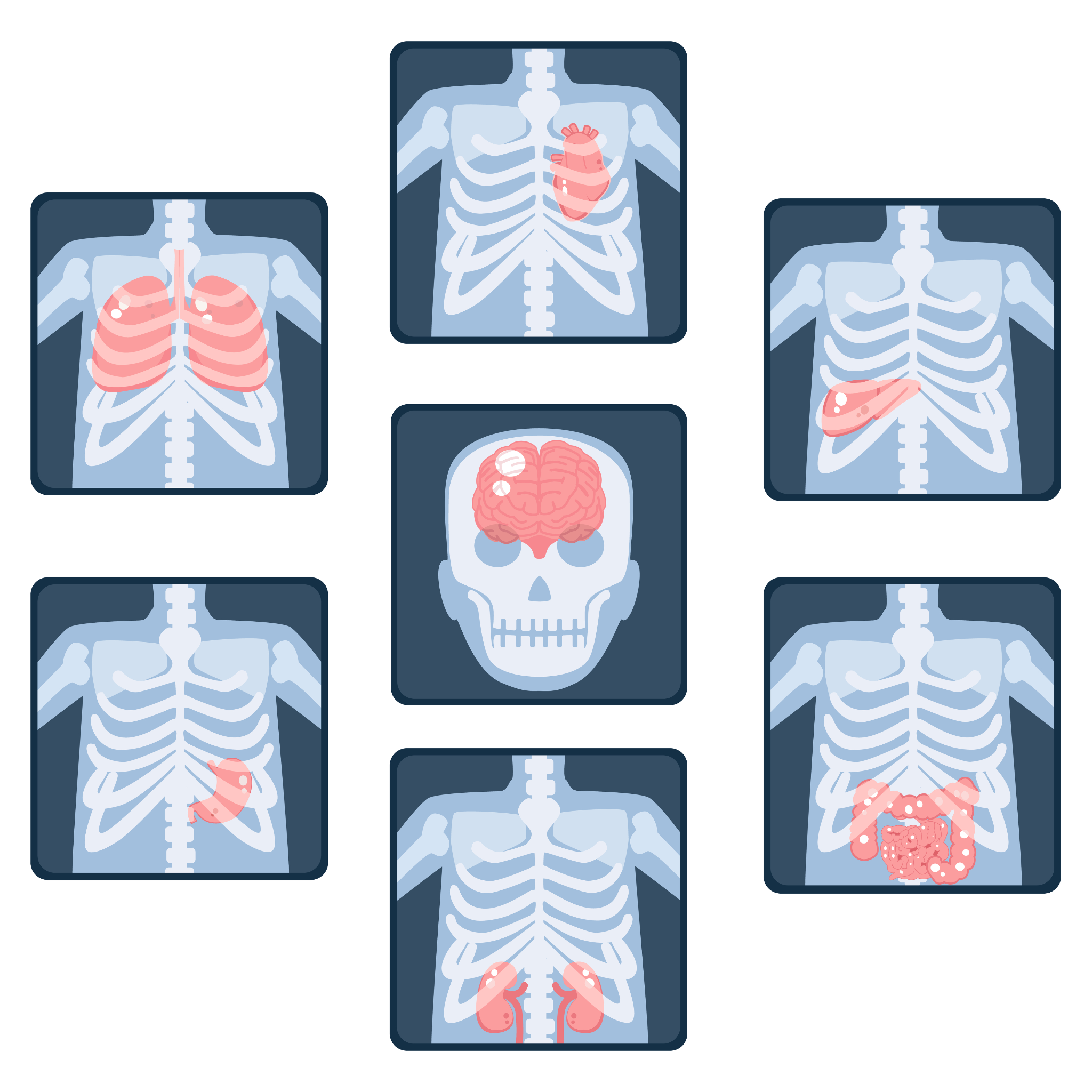 Color index:
●Main Text
● Important
● Girls’ Slides
● Boys’ Slides
● Dr’s Notes
● Extra Info
Editing File
OBJECTIVES:
1.Normal anatomy
 
2.Modality used for assessment of the urinary system 
1- X-ray    2- Ultrasound (US)    3-MRI                 4- CT scan   5- Nuclear 

3.Common pathologies
Modalities used
1
Don't skip the information in the pictures of CT+US
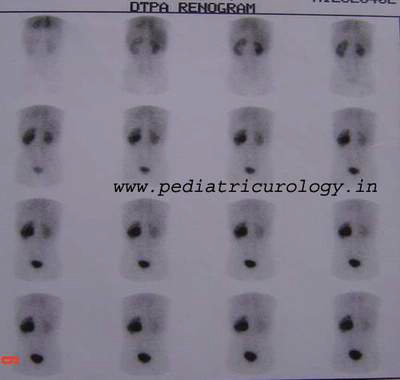 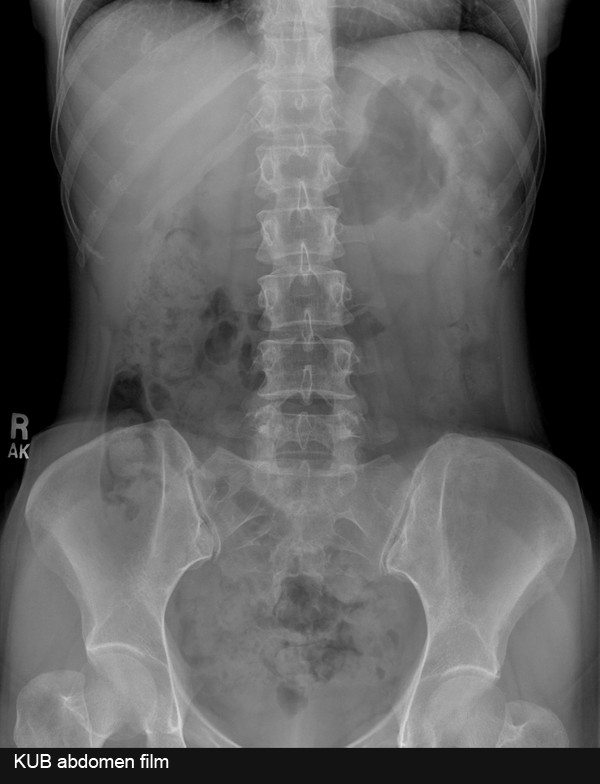 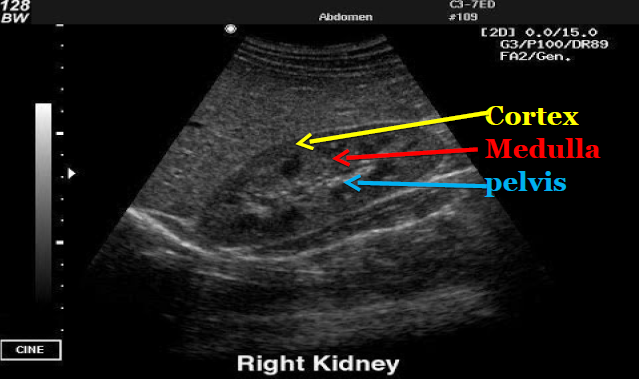 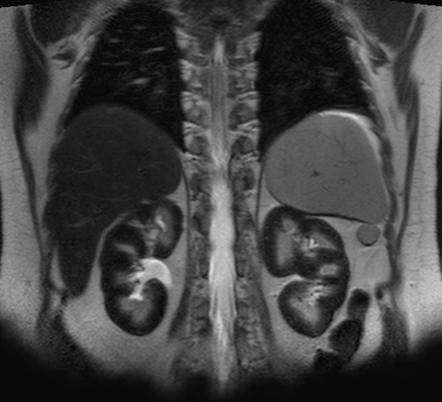 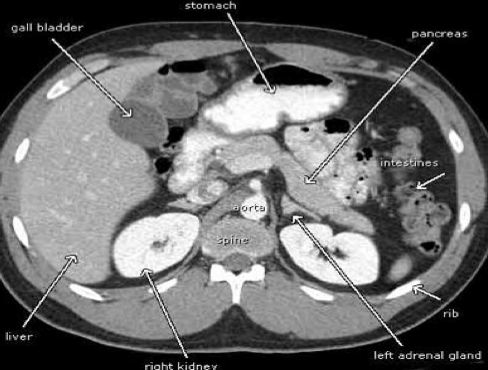 no ionizing
Radiation
 , a lot of
Information
Of soft tissue
Quick ,
a lot of information
2 - 3 min
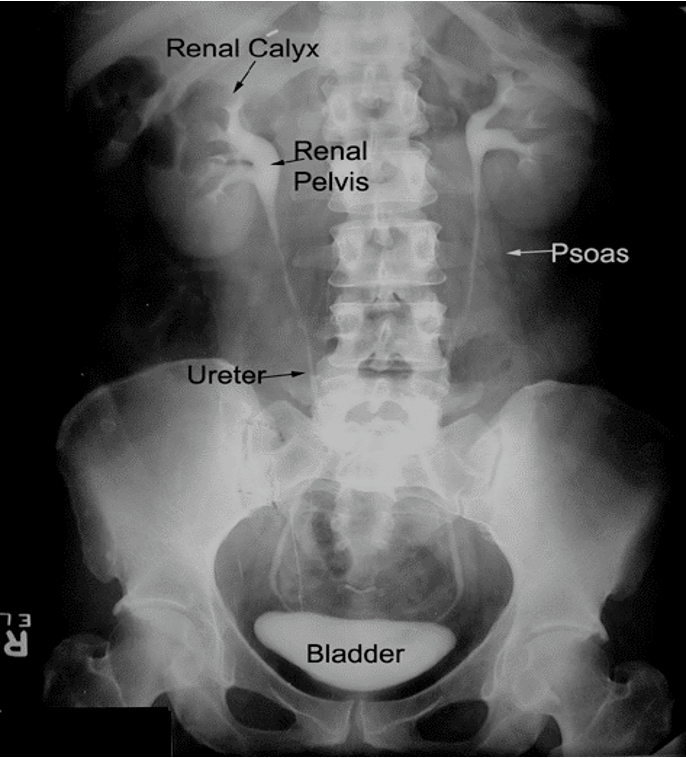 KUB stands for : kidney , ureter , bladder 
Operator dependent : The assessment depends on the report that provided by the operator only
Radiological descriptive terms
EXTRA
structures or lesions becoming brighter on imaging after an intravenous contrast medium has been injected
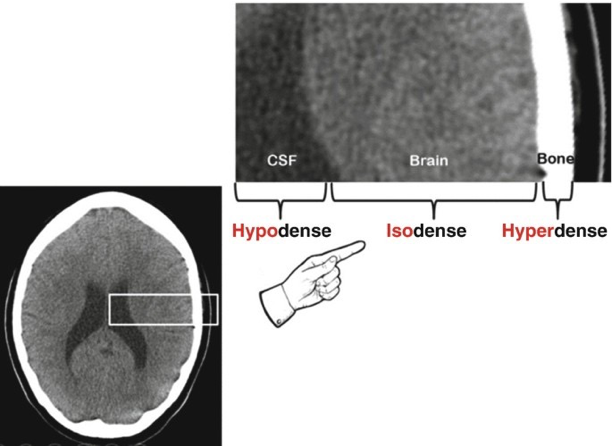 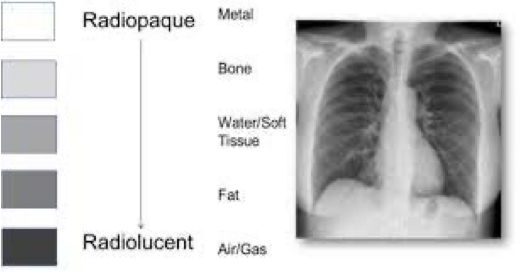 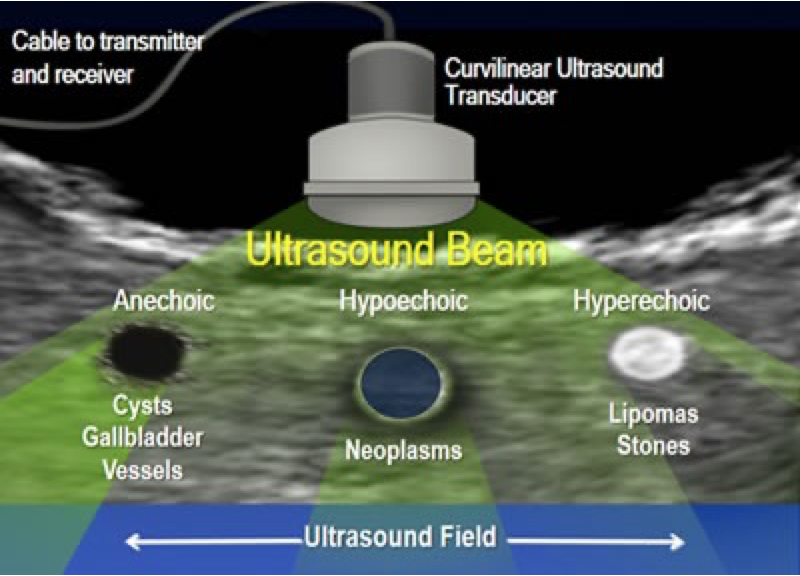 Structures
2
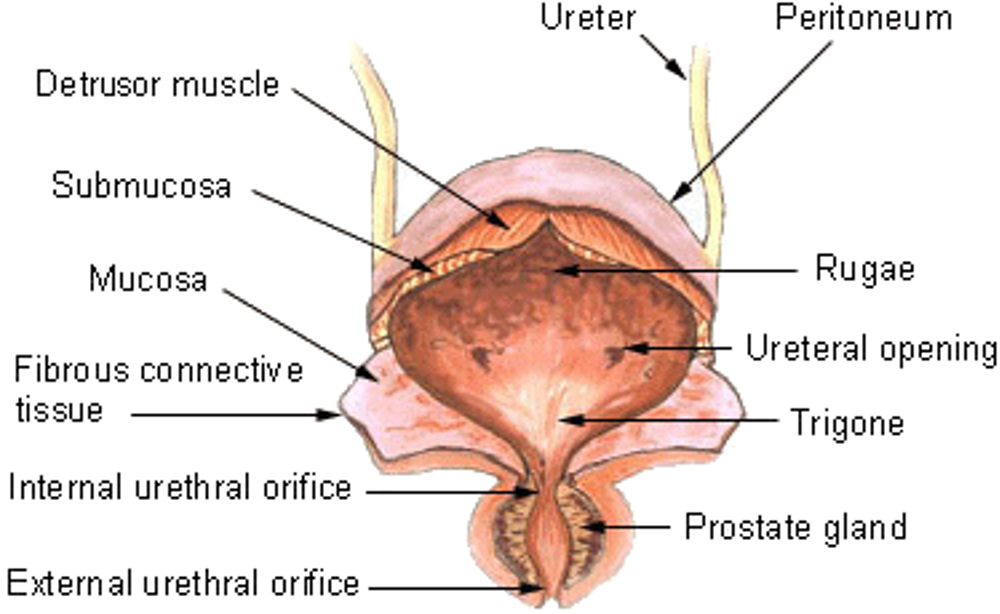 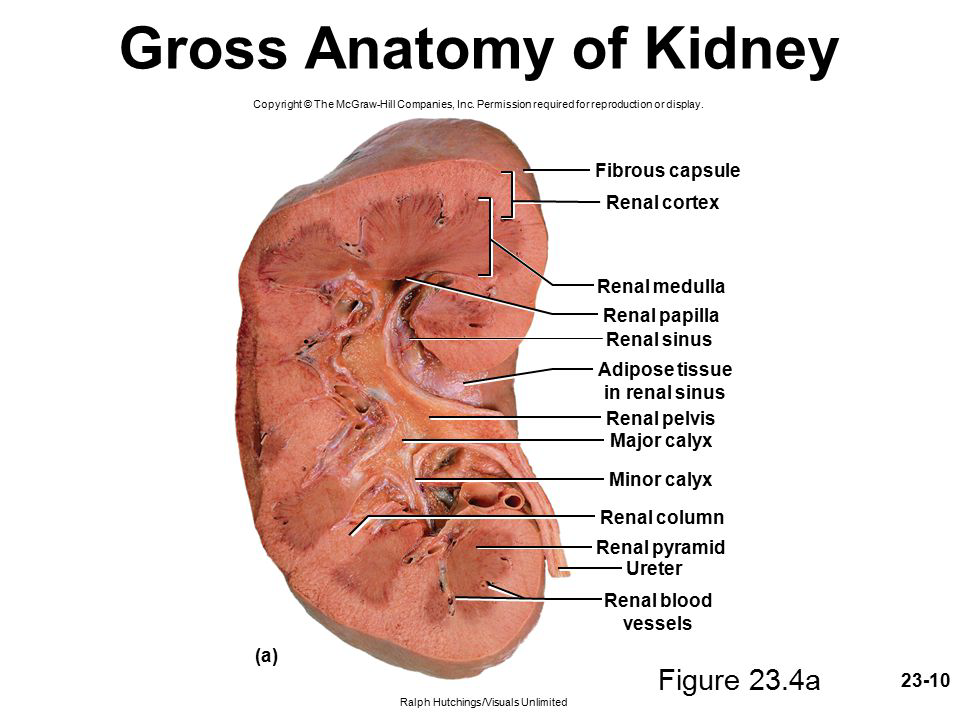 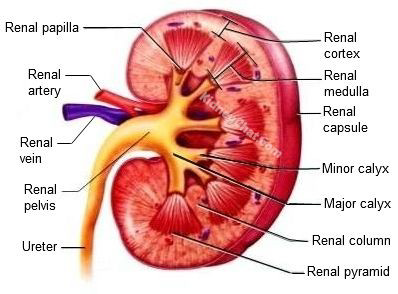 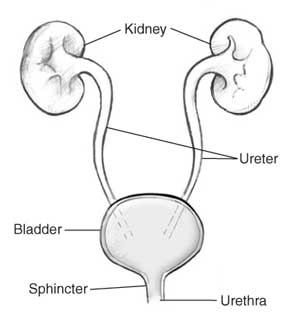 Normal anatomy
Ureter (IVP)
Kidney
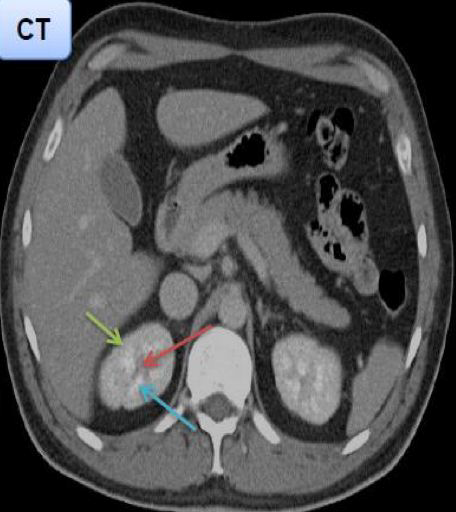 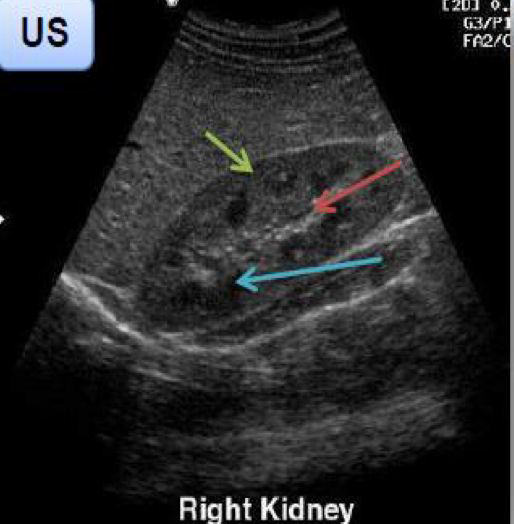 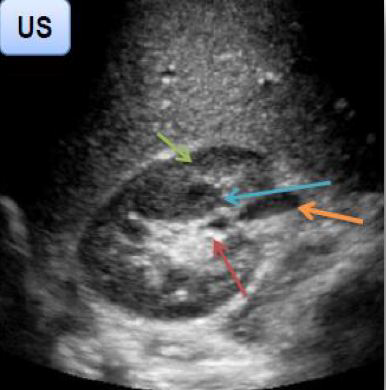 Renal cortex  (moderate echogenicity)
Renal permed or medulla (least echogenic)
Ureter
Hilum or pelvis (most echogenic appear as a slit)
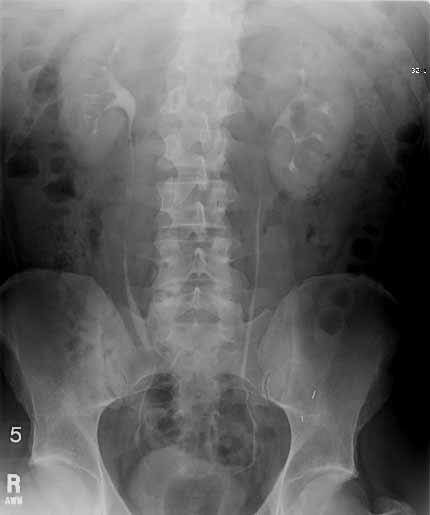 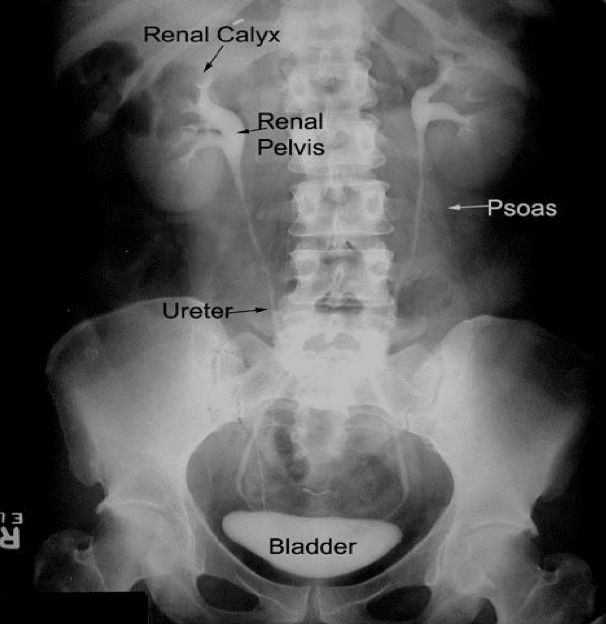 Cont..
3
Urinary Bladder  (US, CT)
Urethra (IVP)
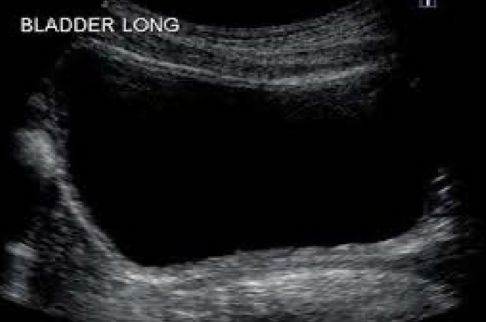 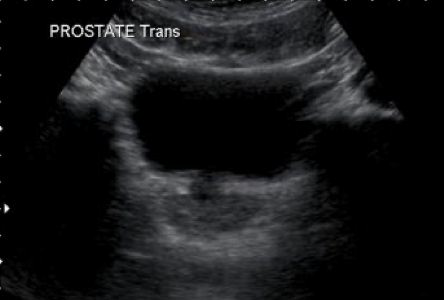 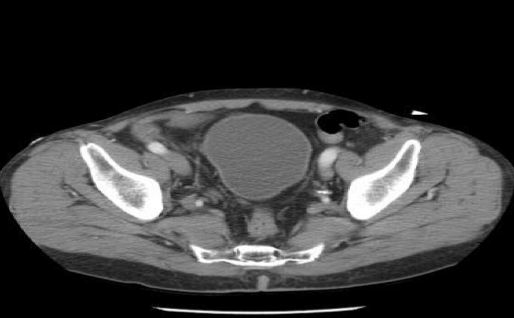 The darkness in the middle of bladder indicates the  fluid
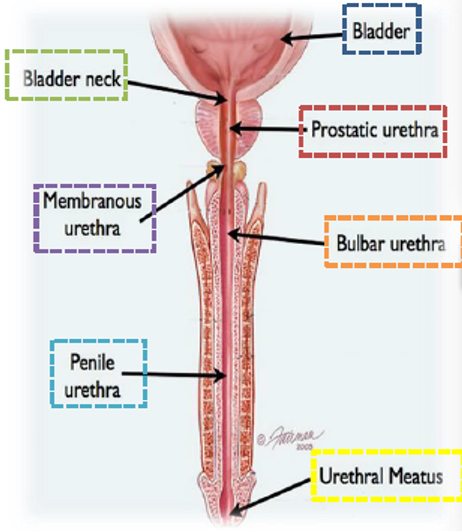 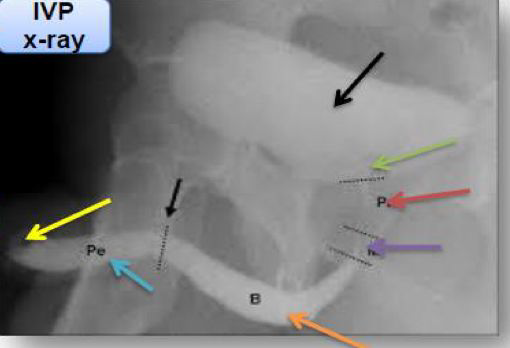 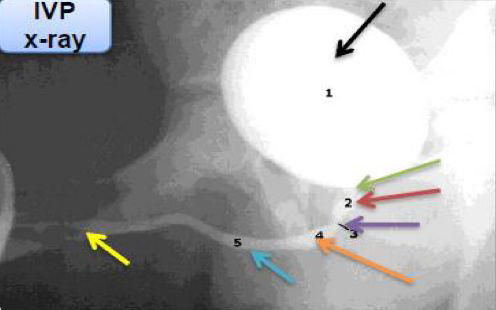 X-ray ( IVP ) used for patients that have urethral injury Showing a Cut off in the urethra
Common kidney pathologies
4
Cysts: fluid-filled sac
DON’T confuse it with cystitis
Kidney stones
US of normal kidney VS with cyst
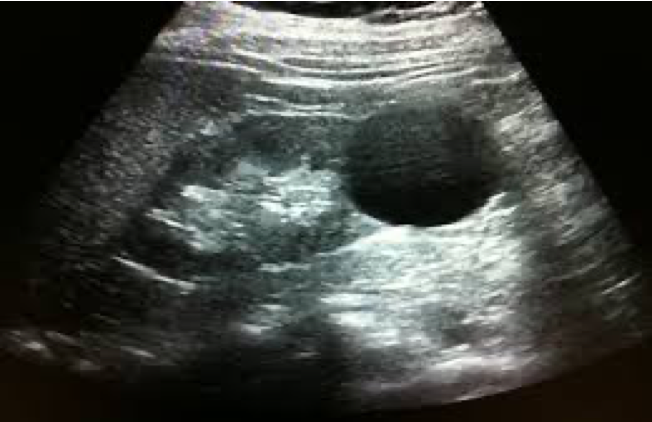 Notice the well circumscribed anechoic (dark/black) lesion on the kidney which indicates the fluid  filled sac
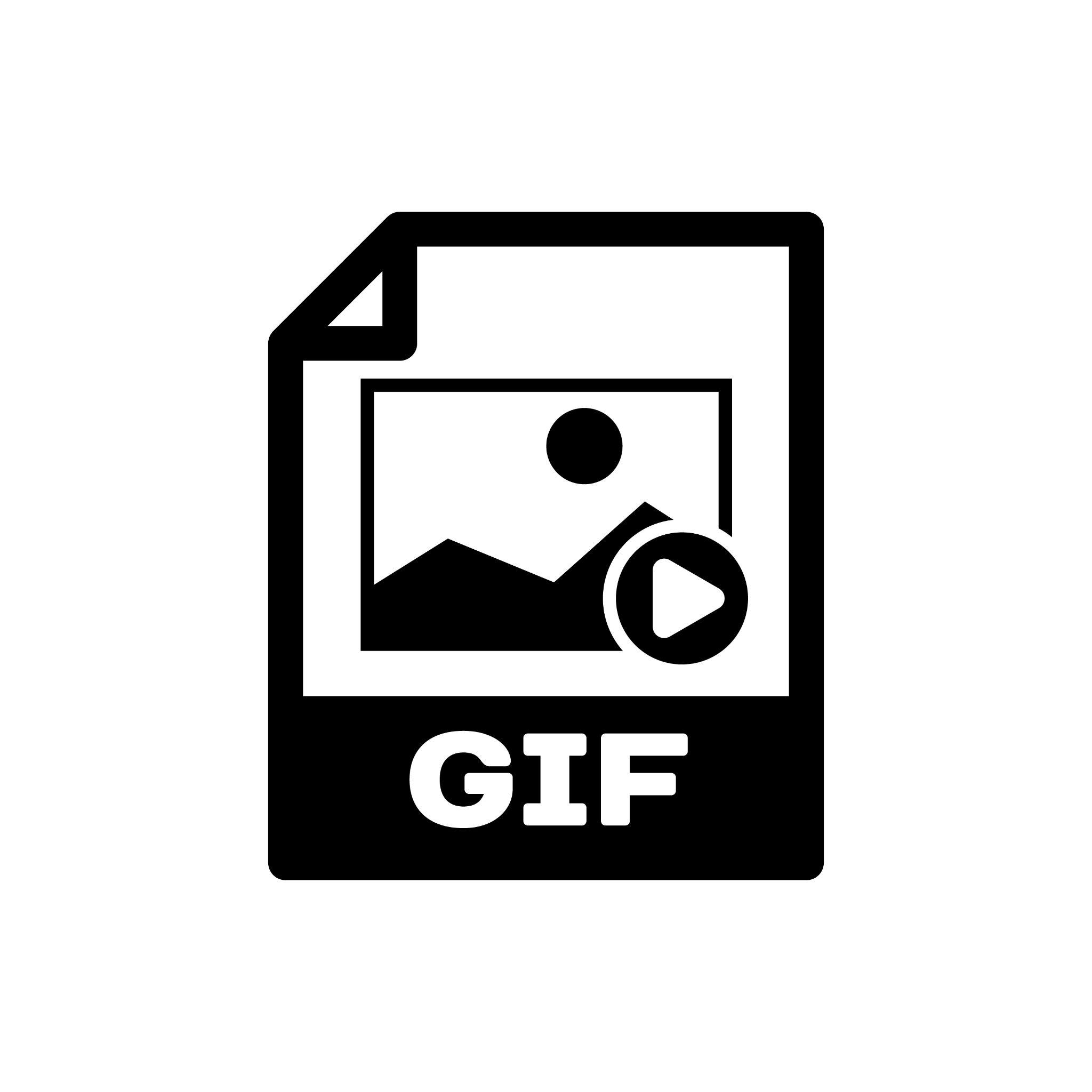 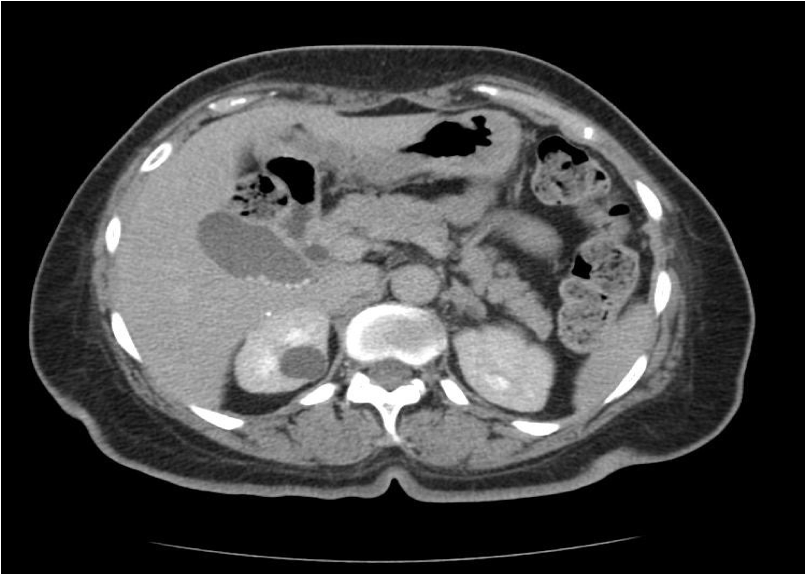 Right kidney: Notice also the well circumscribed lesion which is relatively hypodense(darker) to the rest of the kidney “indicates the cyst”
Left kidney: appears normal
Remember: fluids appear darker
it divides renal cystic masses into five categories based on imaging characteristics. It’s helpful in predicting a risk of malignancy, as the first type is the most benign while the fifth is the most malignant + complex+ involved with calcification
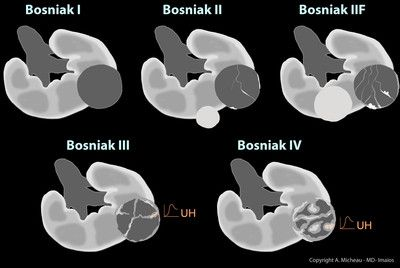 Radio-lucent (uric acid , cysteine)
Can’t be seen in x-ray
Radio-opaque (calcium , struvite)
Can be seen in x-ray  (light)
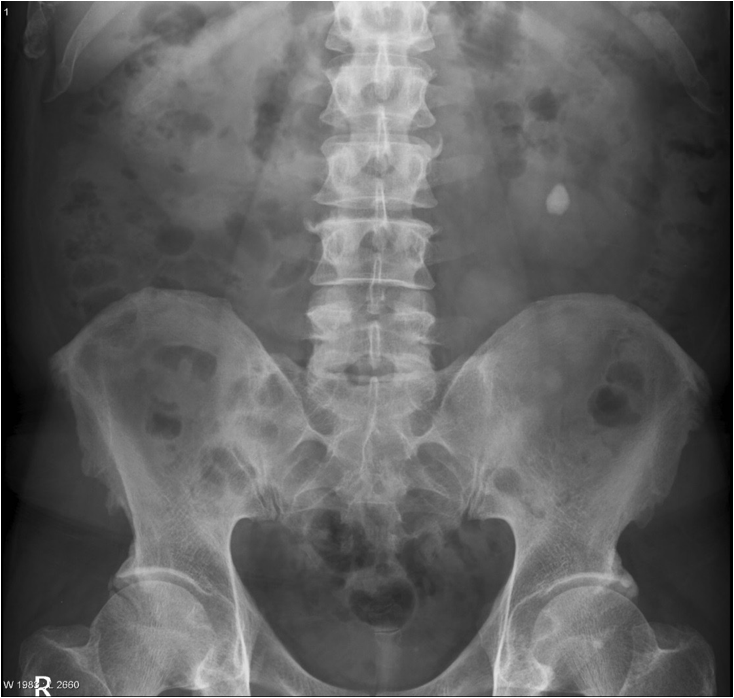 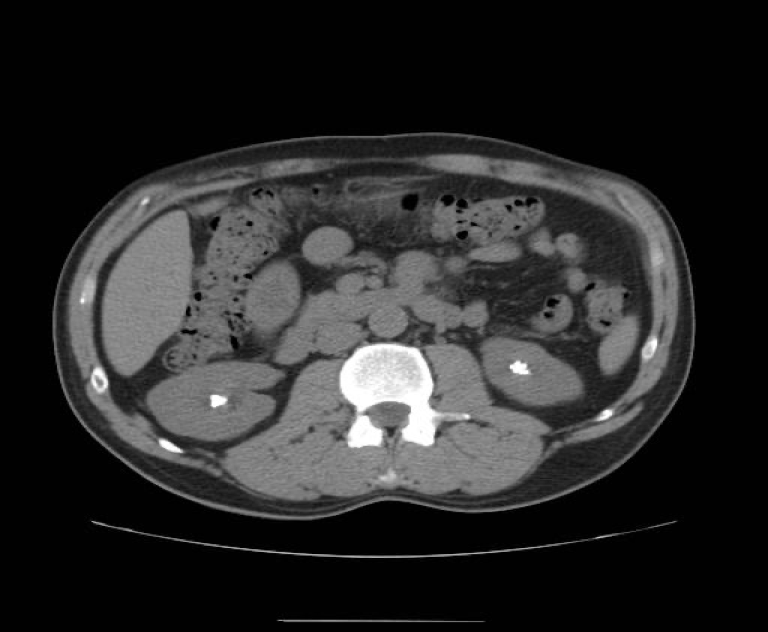 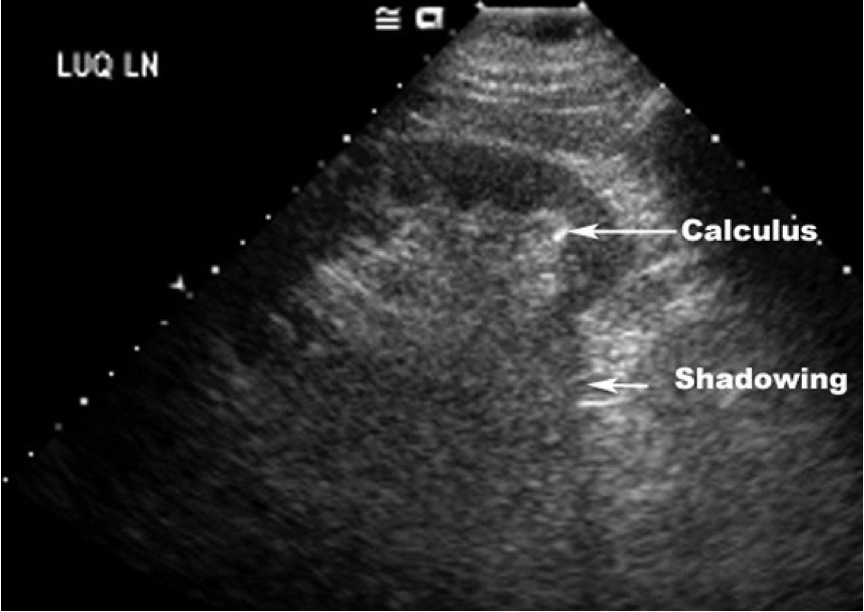 KIDNEY
Bilateral hyperdense stones (appear dense as much as the bone)
Unilateral Radio-opaque stone
In US: If it’s difficult to detect the stone, always look for the shadowing because it’s an indication for it
Common kidney pathologies
5
Pyelonephritis
Hydronephrosis
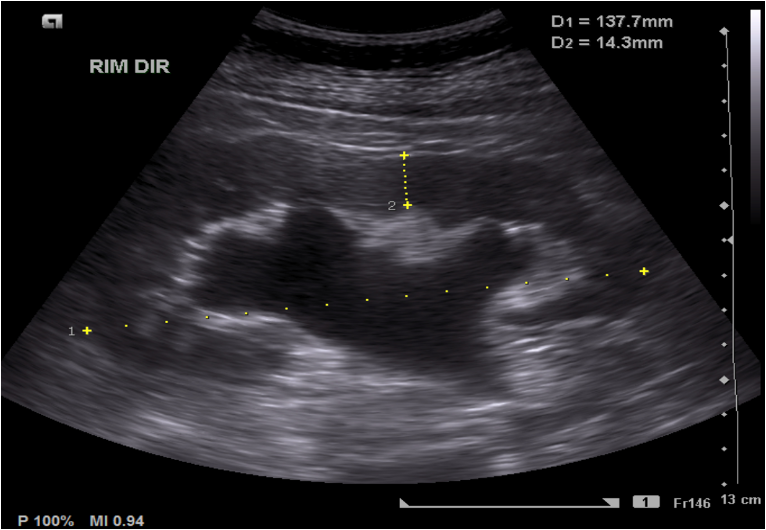 - hypoechoic and dilated renal pelvis as it’s filled with urine (the normal pelvis appear as a slight slit) 
-thinning of the cortex
EXTRA:
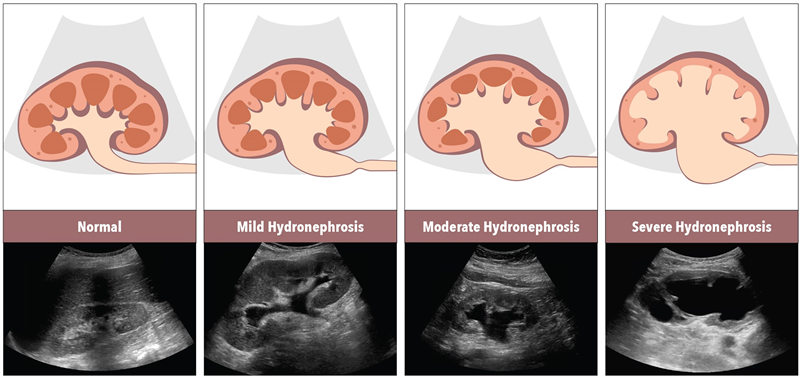 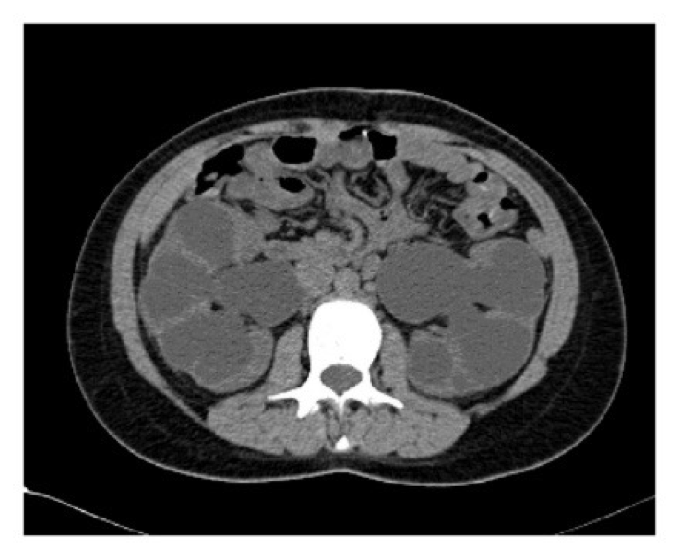 the infection of the kidney that results from bacterial invasion of the renal parenchyma. Bacteria usually reach the kidney by ascending from the lower urinary tract.
CT scan Is done only if the patient doesn’t respond to the treatment or he had a recurrent pyelonephritis
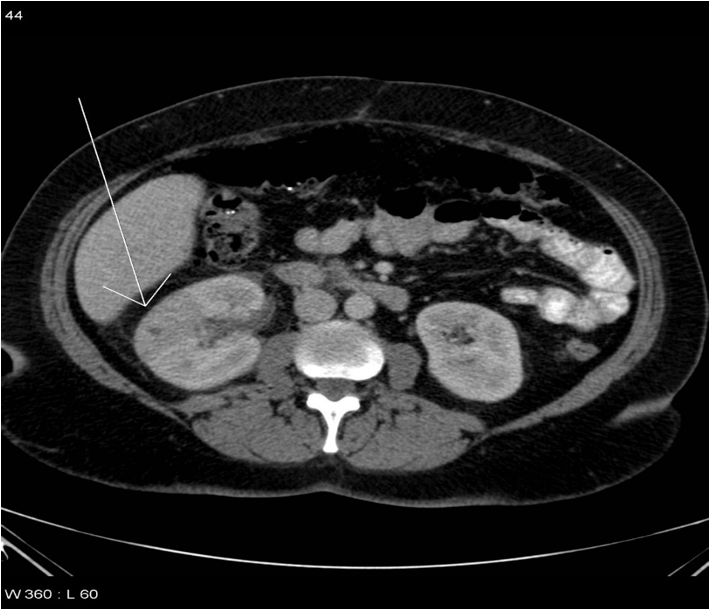 Right kidney: shows focal area( wedge shape) of  low attenuation (hypodense/dark)  lesion + enlargement. 
The normal kidney should show uniform enhancement throughout the renal cortex
EXTRA:
INFECTED KIDNEY: 
FOCAL AREA OF HYPODENSITY
HEALTHY KIDNEY: 
NICELY UNIFORMED  CORTICAL ENHANCEMENT
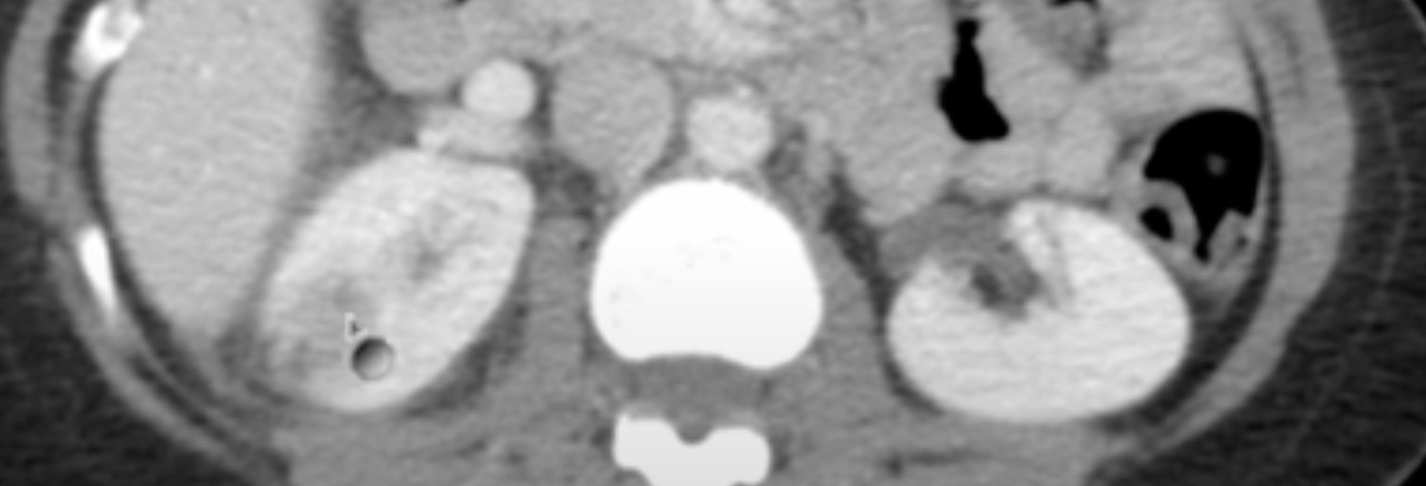 Common kidney pathologies
6
ESRD
(End-Stage Renal Disease)
last stage of chronic kidney disease, causes Atrophy of the  kidney
Congenital anomalies
Tumors
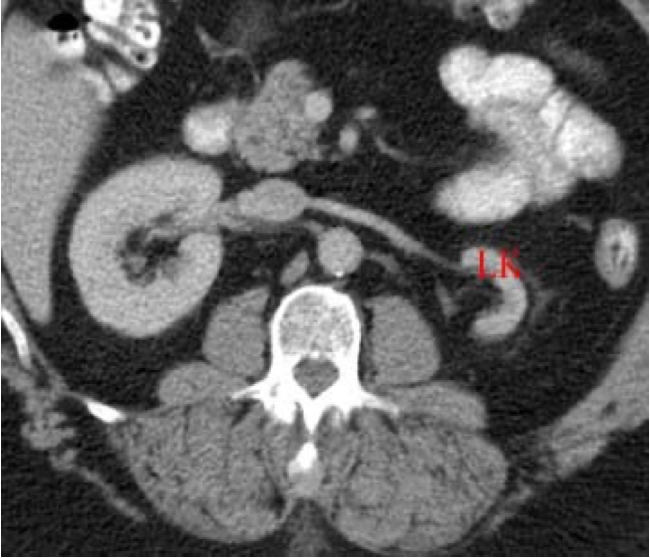 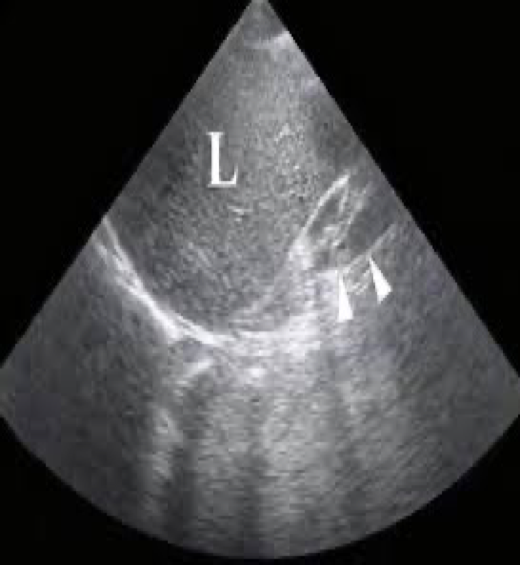 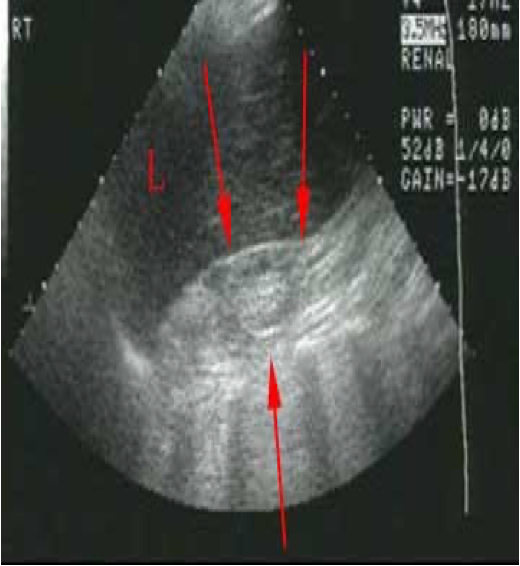 Female dr’s
Left kidney: atrophied 
Right kidney: normal
atrophied L kidney
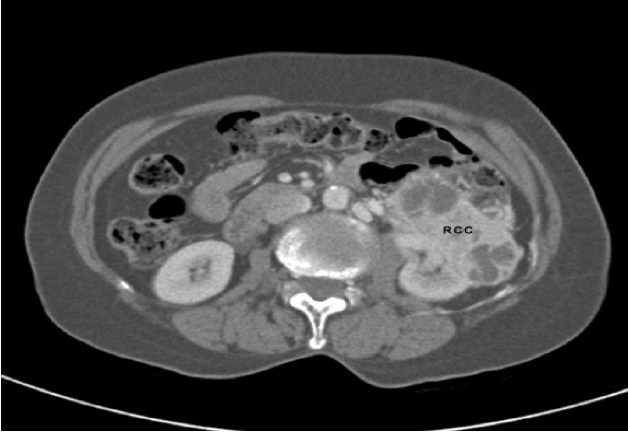 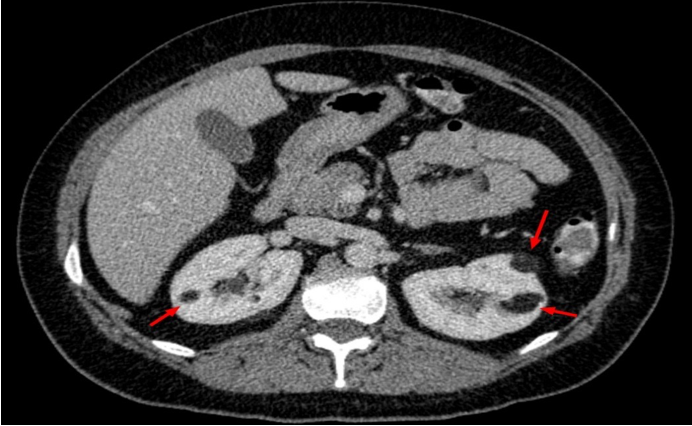 most common:
Angiomyolipoma
Contains fat so appears hypodense
most common:
renal cell carcinoma, appears heterogeneous with hypo/hyperdense areas
What is the tumor that mimic renal cell carcinoma on imaging ? go study pathology :) oncocytoma
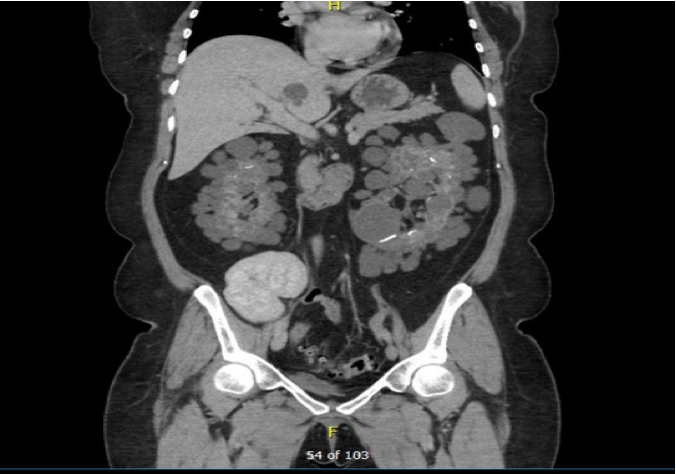 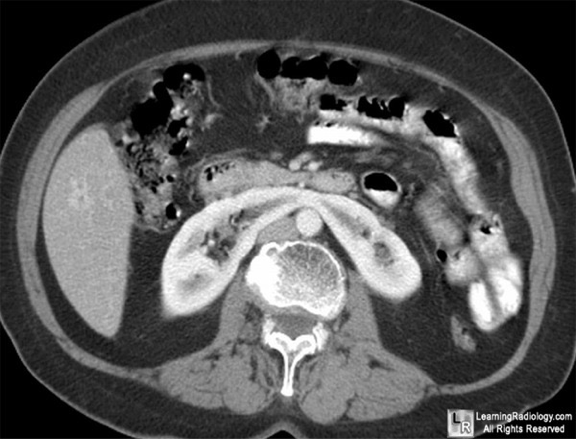 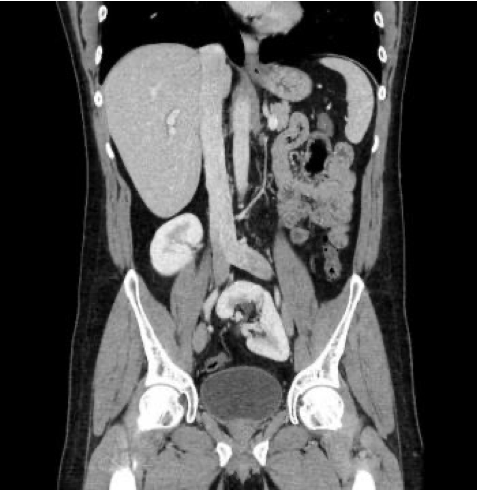 Fusion of the lower poles of two kidneys
Abnormal kidney position
Common kidney pathologies
7
Renal thrombosis
(a) left renal artery thrombus (arrow)

 (b) focal area(wedge shape) of cortical hypodensity on the left kidney* 
*left kidney appear darker and hypodense due to the infarction
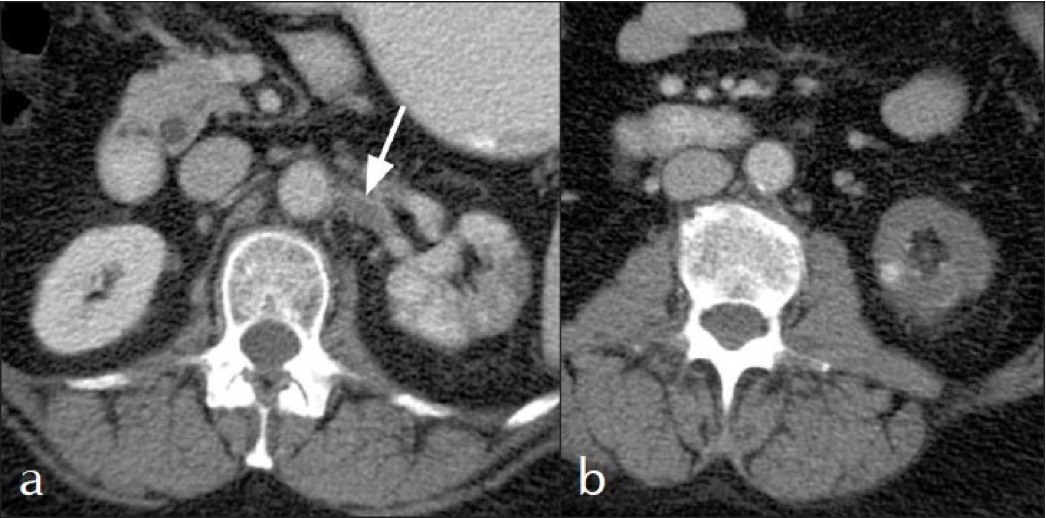 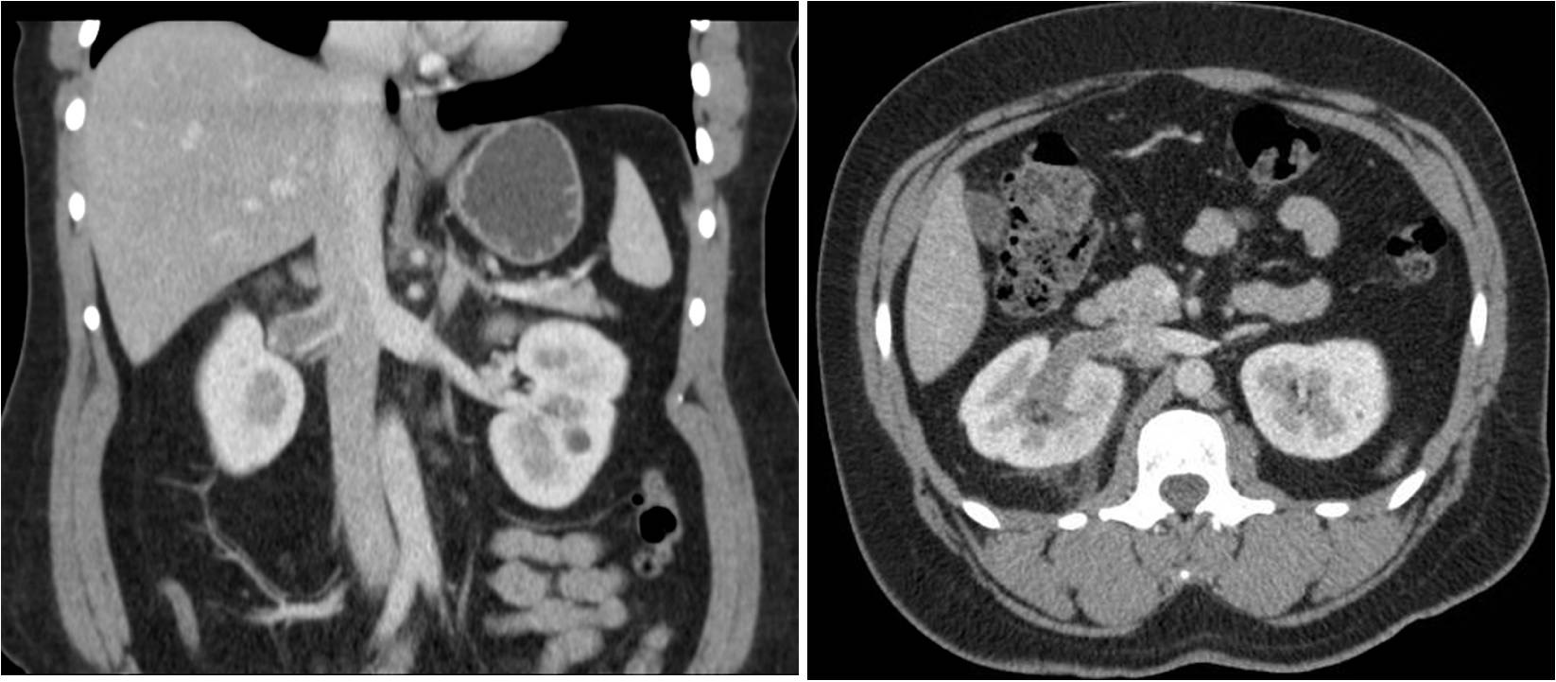 -right renal vein dilatation 
- right kidney is hypodense with persistent enhancement of its cortex (bright) while the parenchyma is not enhanced (dark)
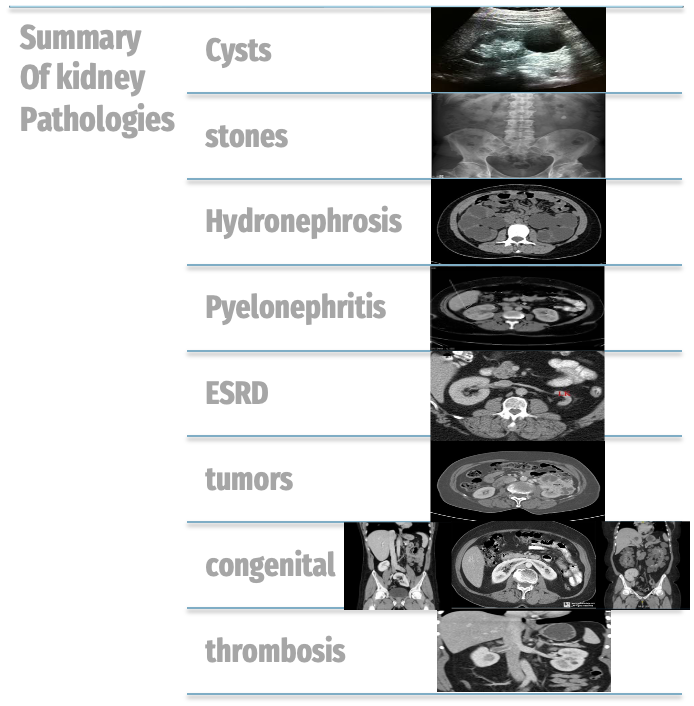 Common ureter pathologies
8
Ureteric stones
stones in the ureter will make a obstruction and block the urines way to the bladder, which may cause Hydronephrosis.
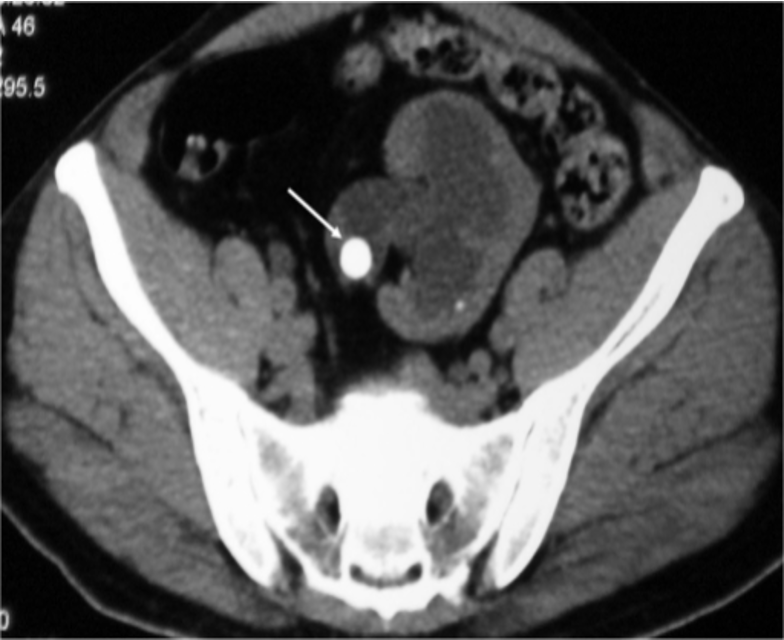 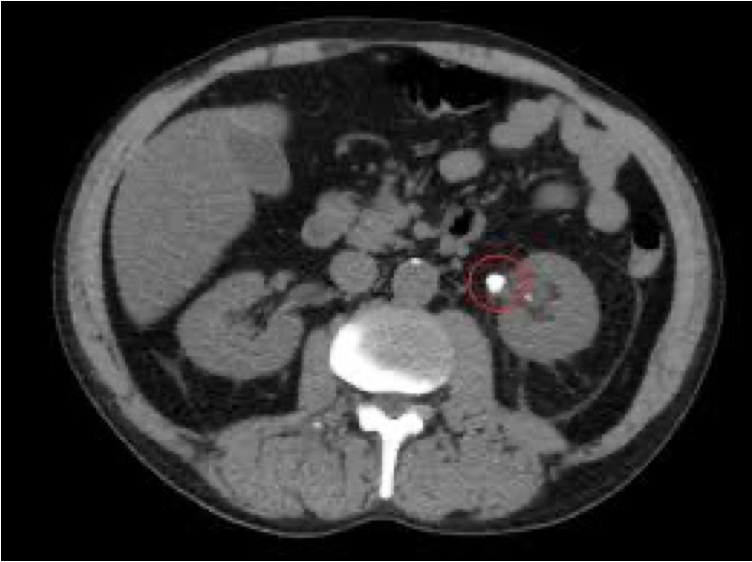 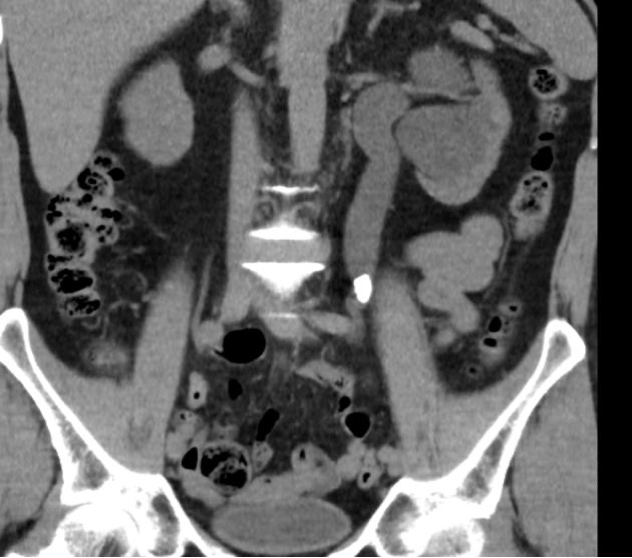 vesicoureteral reflux disease
Retrograde of urine flow from the bladder to the ureter due to congenital valve defect (seen in children with UTI)
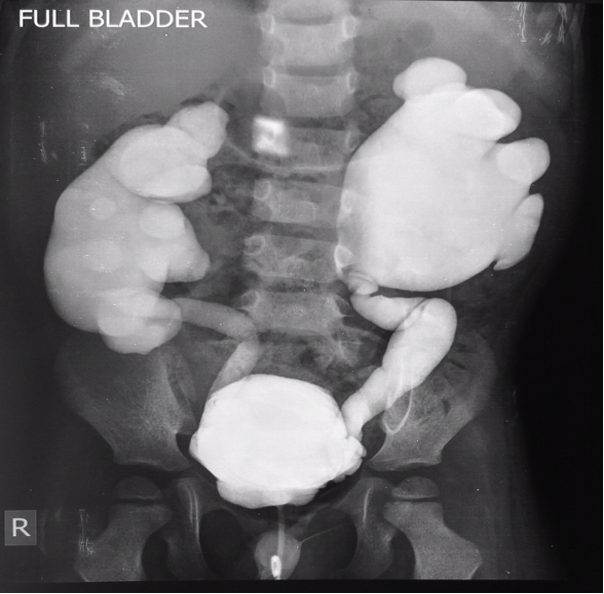 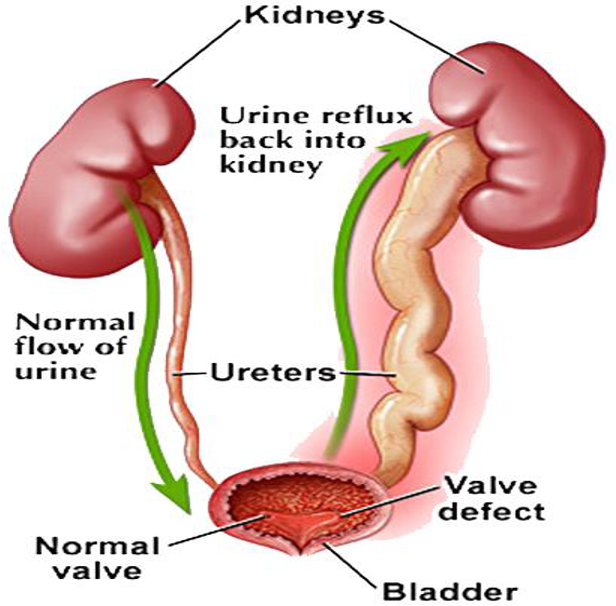 dilated, tortuous ureter, with reflux involving the kidney parenchyma
Duplicating Collecting System
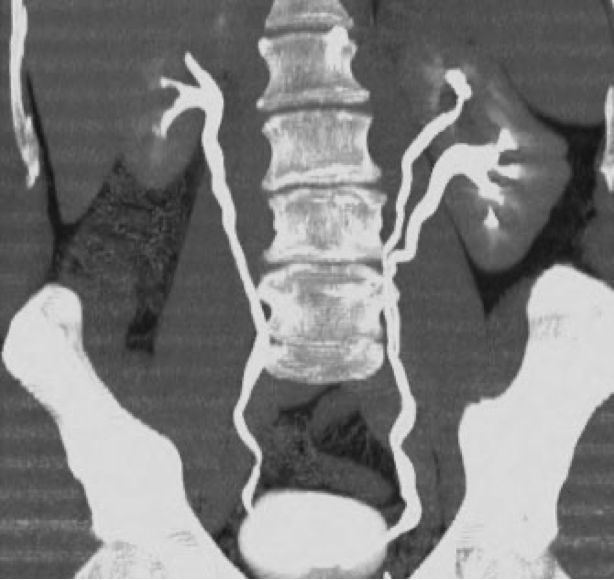 Extra ureter
Common bladder pathologies
9
Cystitis
Initially the bladder was called a cyst, thus its inflammation is known as cystitis
Bladder rupture
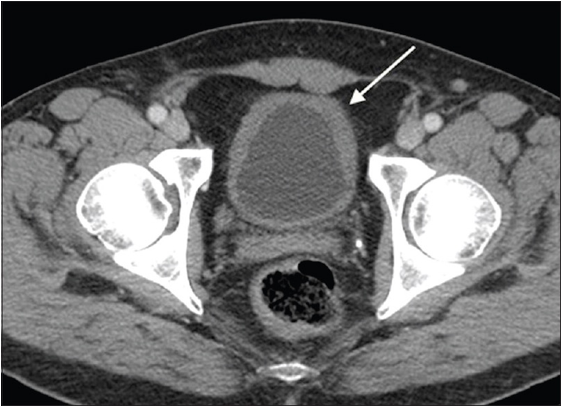 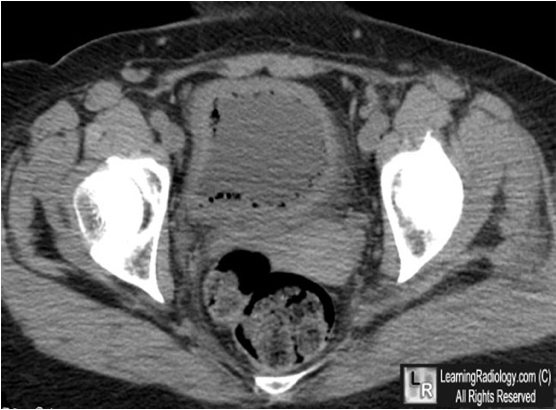 inflamed urinary bladder (thick surrounding walls)
This bladder has gas bubbles that could be due to inflammation or infection from ‘gas producing’ bacteria
Benign Prostate Hypertrophy
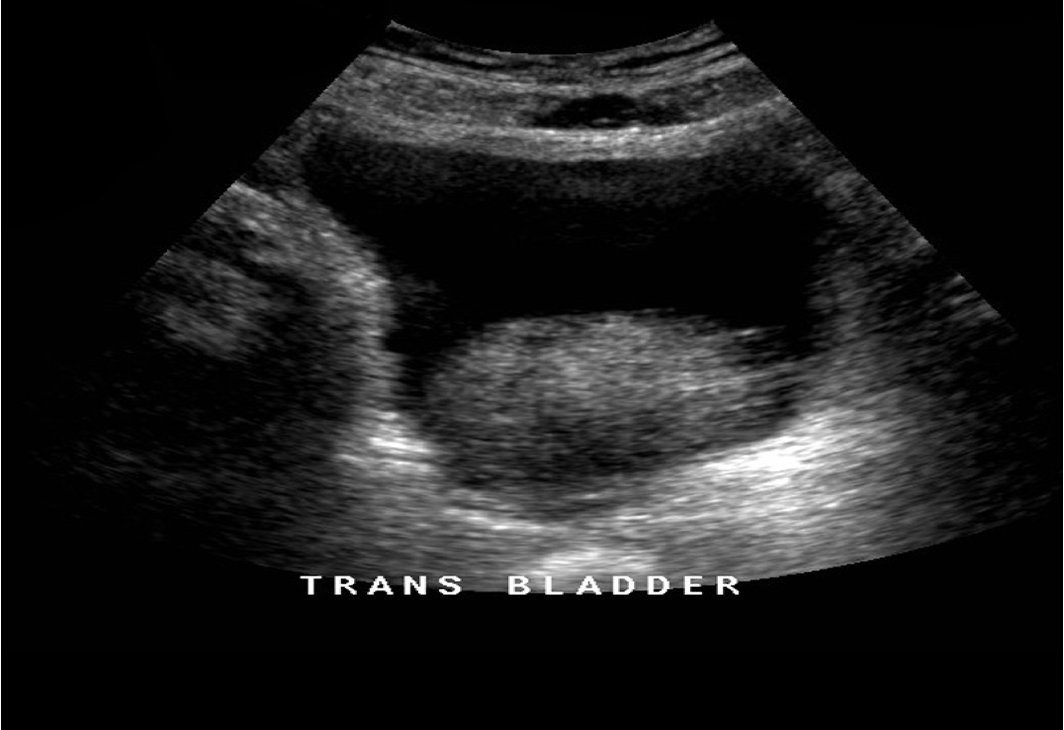 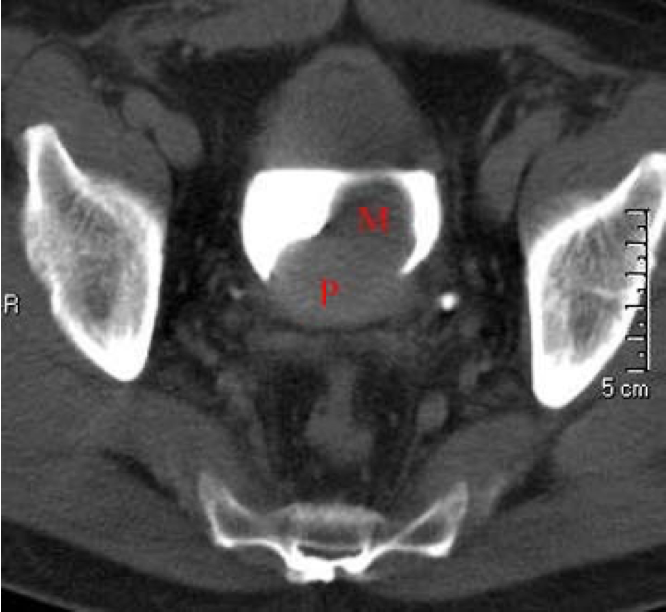 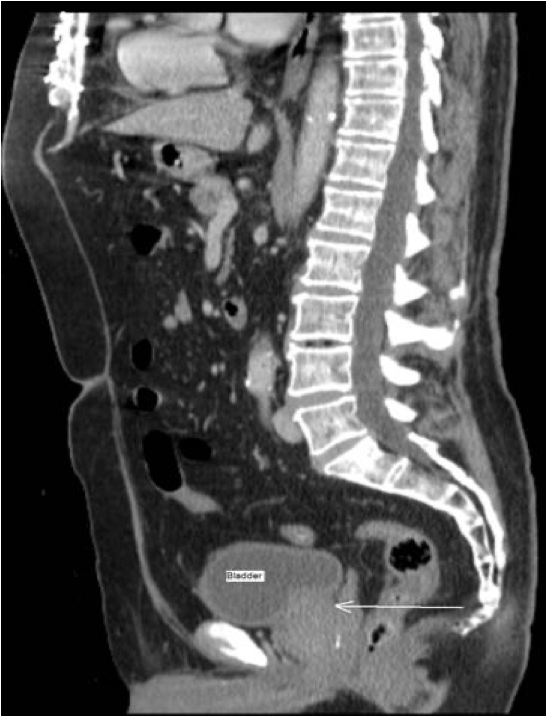 Bladder
Hypertrophied prostate compress the bladder
prostate
Bladder
prostate
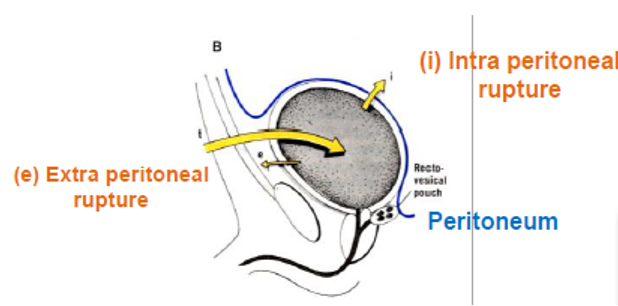 The abdomen is lined with the peritoneum from inside, The bladder is located below the membrane of the peritoneum
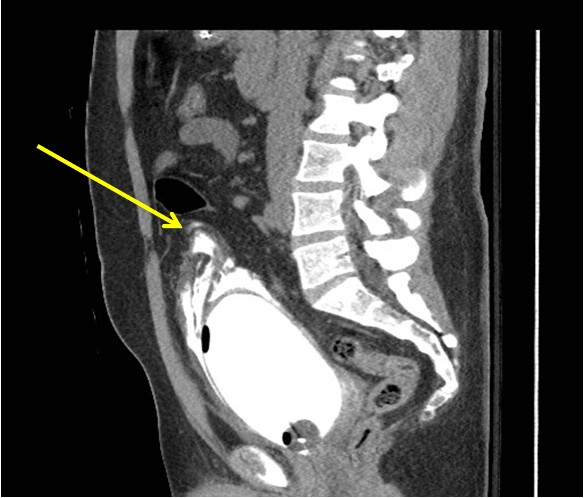 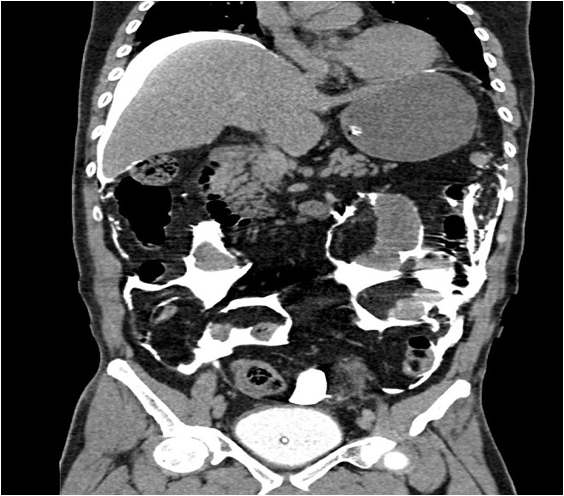 The extravasated contrast media ( the whitish material) isn't leaking to the peritoneum
The extravasated contrast media ( the whitish material) is leaking to the peritoneum
Bladder
Bladder
Questions (SAQ)
?
Identify the following  structures
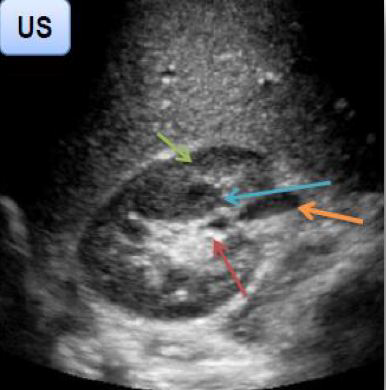 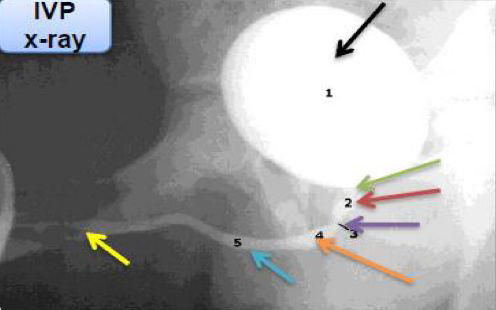 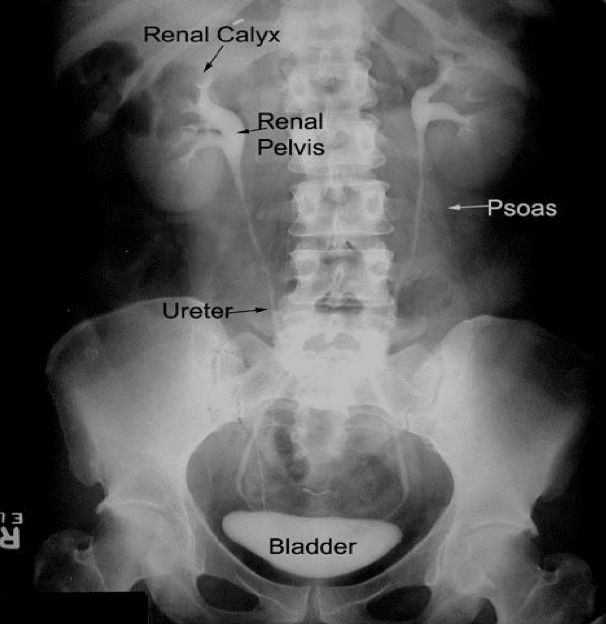 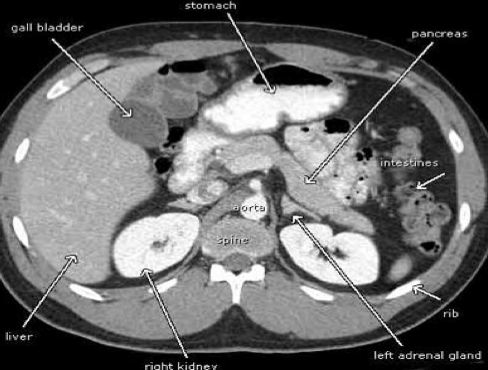 Team leaders
Hend Almogary      Saad Almogren
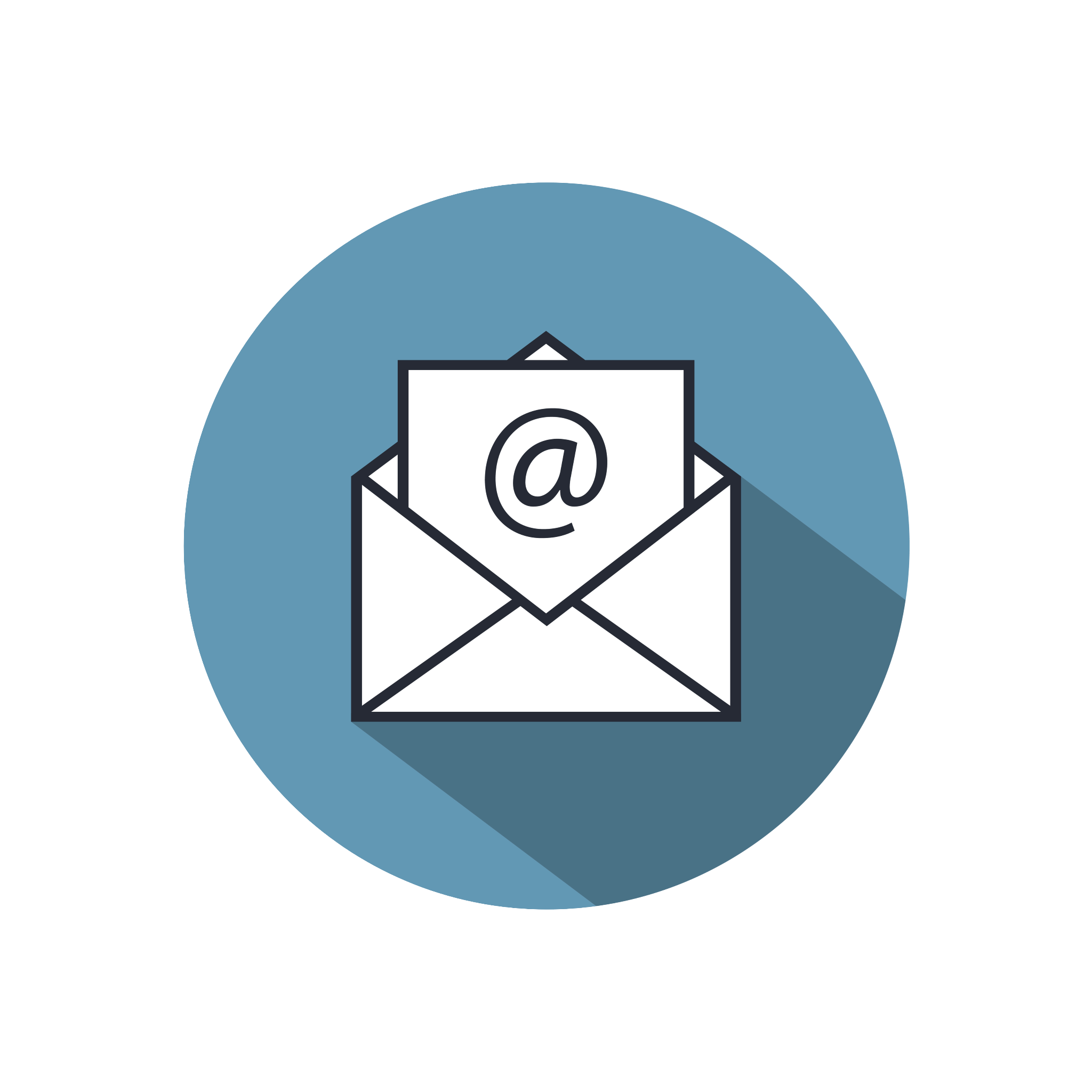 Radiology442@gmail.com